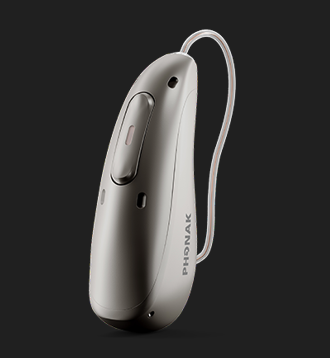 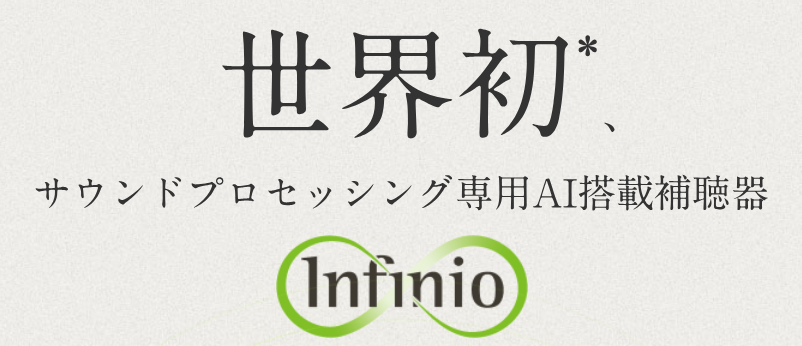 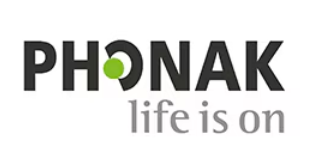 出典：フォナック補聴器
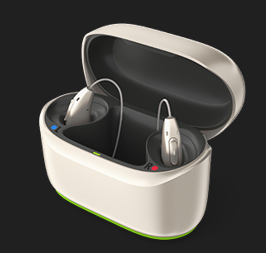